Муниципальное автономное дошкольное образовательное учреждение №242 

г. Кемерово


Рыбы

Непосредственно – образовательная деятельность, подготовительная группа
Автор: Прилуцкая Анастасия Владимировна, воспитатель
О ком идет речь?В водеОна живет.Нет клюва,А клюет.
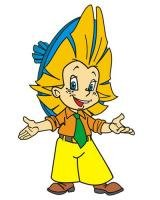 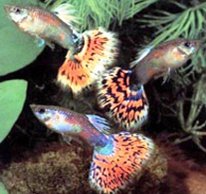 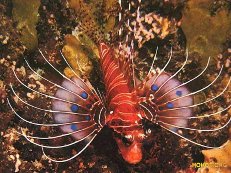 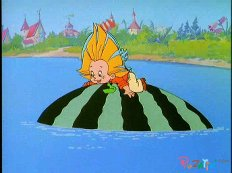 А какие же бывают рыбы?
Речные рыбы
Морские рыбы
Речные рыбы
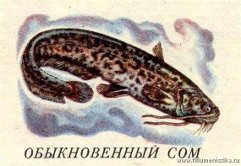 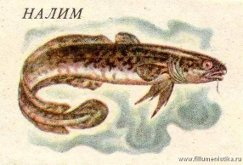 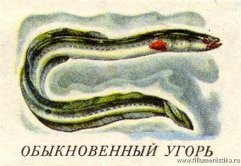 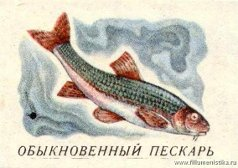 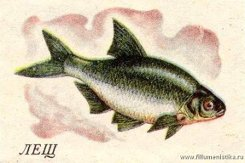 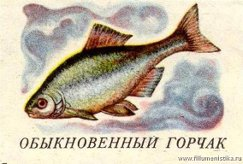 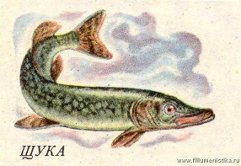 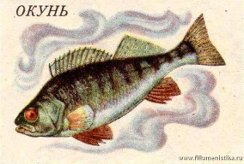 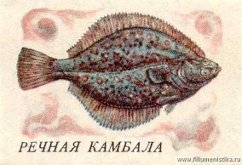 Морские рыбы
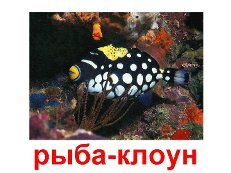 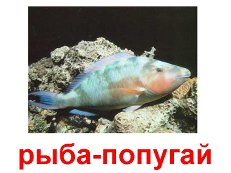 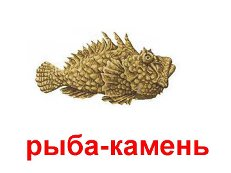 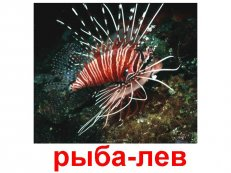 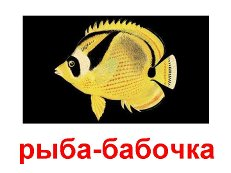 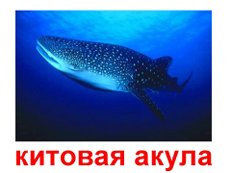 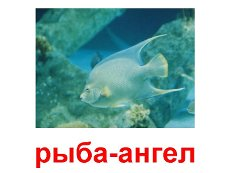 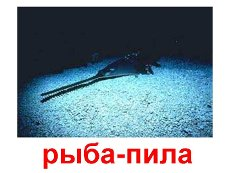 Давайте рассмотрим строение рыб
туловище
голова
хвост
жаберная крышка
плавники
А сейчас предлагаю вам немного поиграть, игра: 
«Кто самый внимательный»
Попробуйте посчитать, сколько рыбок изобразил художник!
Всего их на картинке 11штук. Кто победил?
Кто лишний?
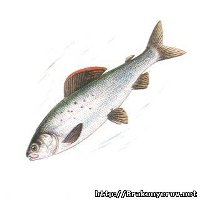 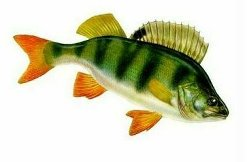 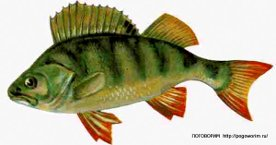 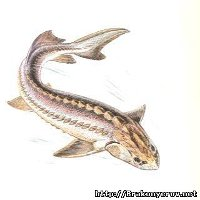 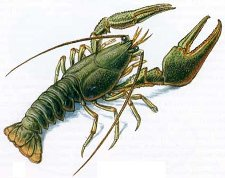 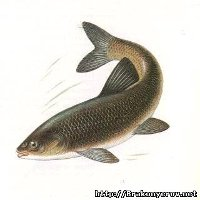 Правильно! Рак-это не рыба!
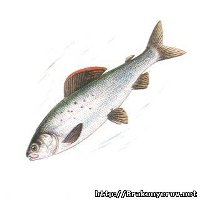 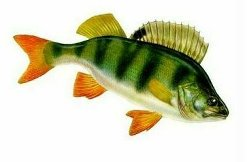 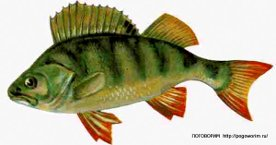 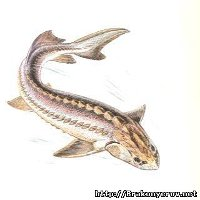 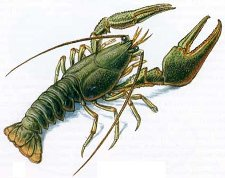 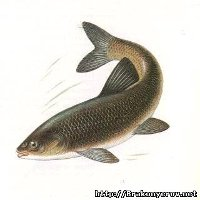 Что перепутал художник?
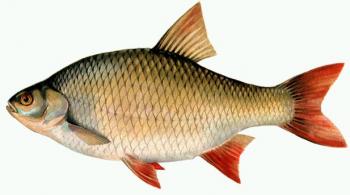 Конечно! Это хвост крокодила!
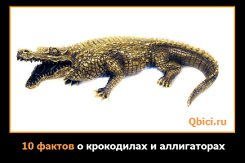 Предлагаю вам сегодня тоже побыть художниками. Надуюсь, вы, ничего не перепутаете!
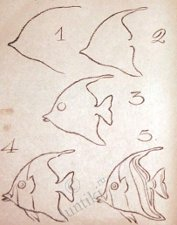 Предлагаю, вам, на выбор 3 разные рыбы
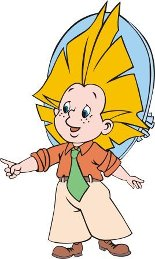 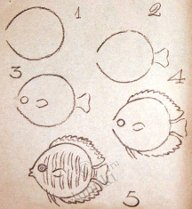 Вы молодцы!!!
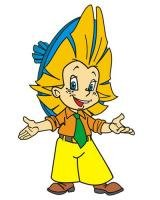 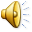